Выпуск 2005 года
Классный  руководитель: 
Иванова Лариса Игнатьевна
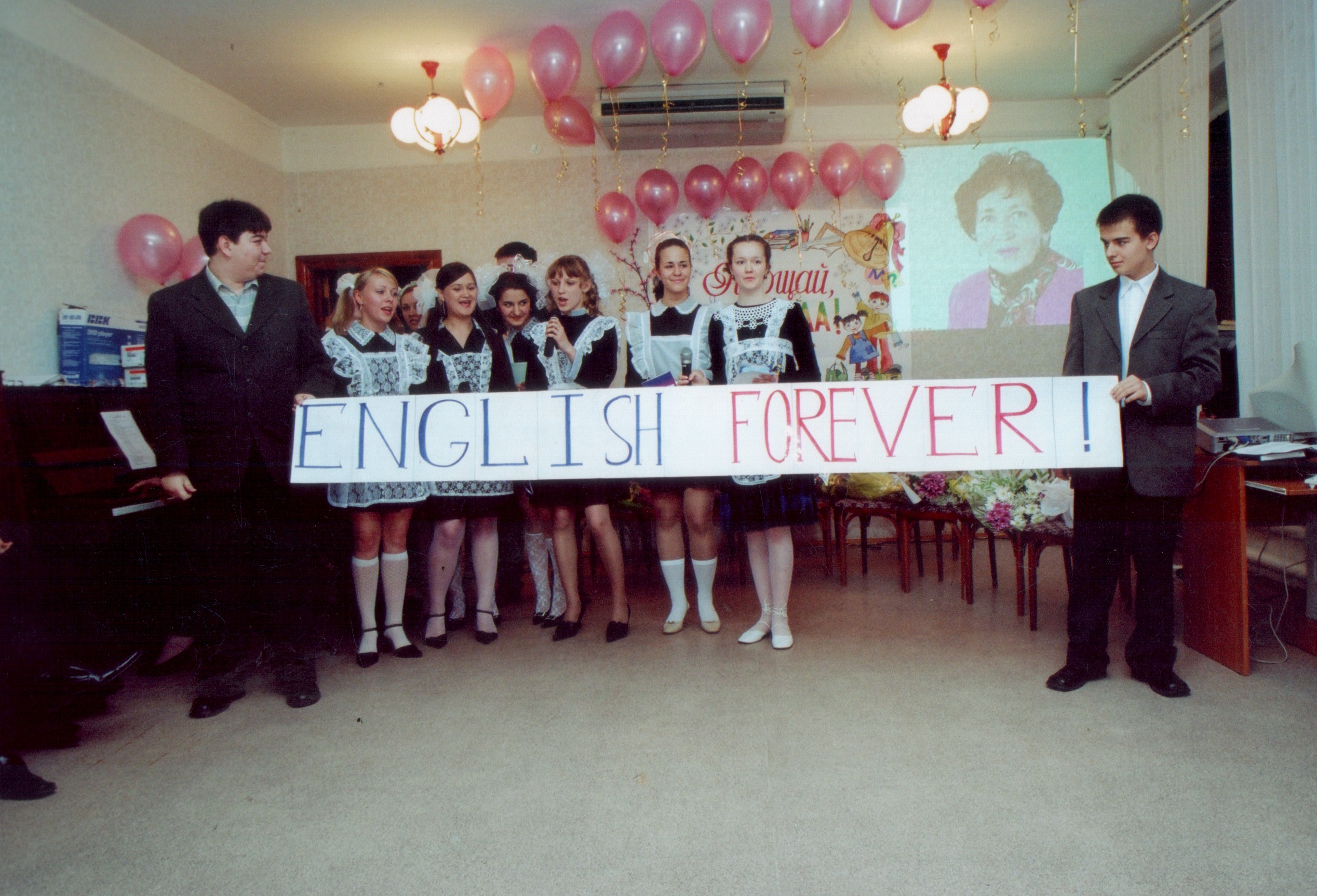 Мансурова Эльвира
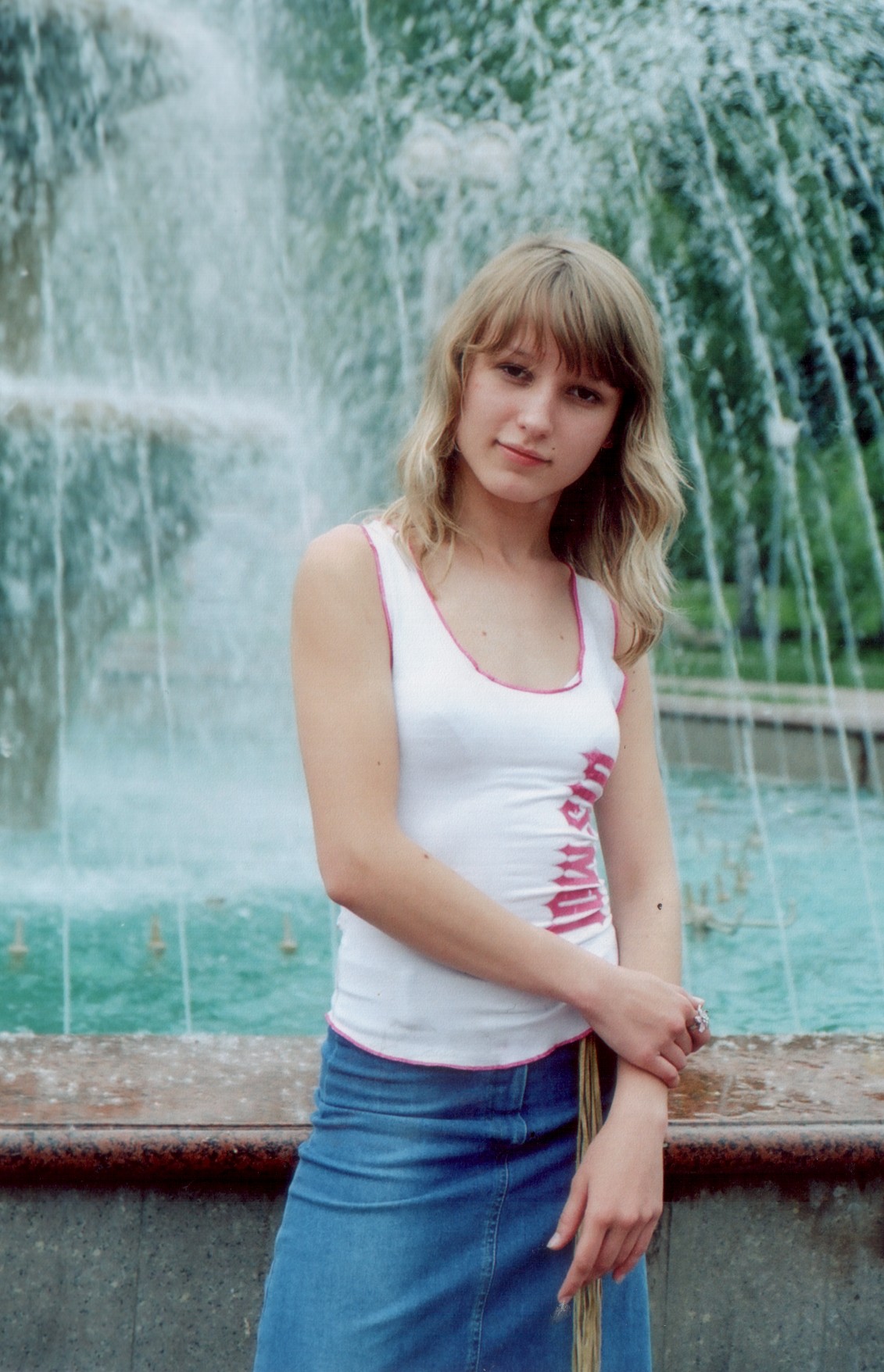 Печникова Анастасия
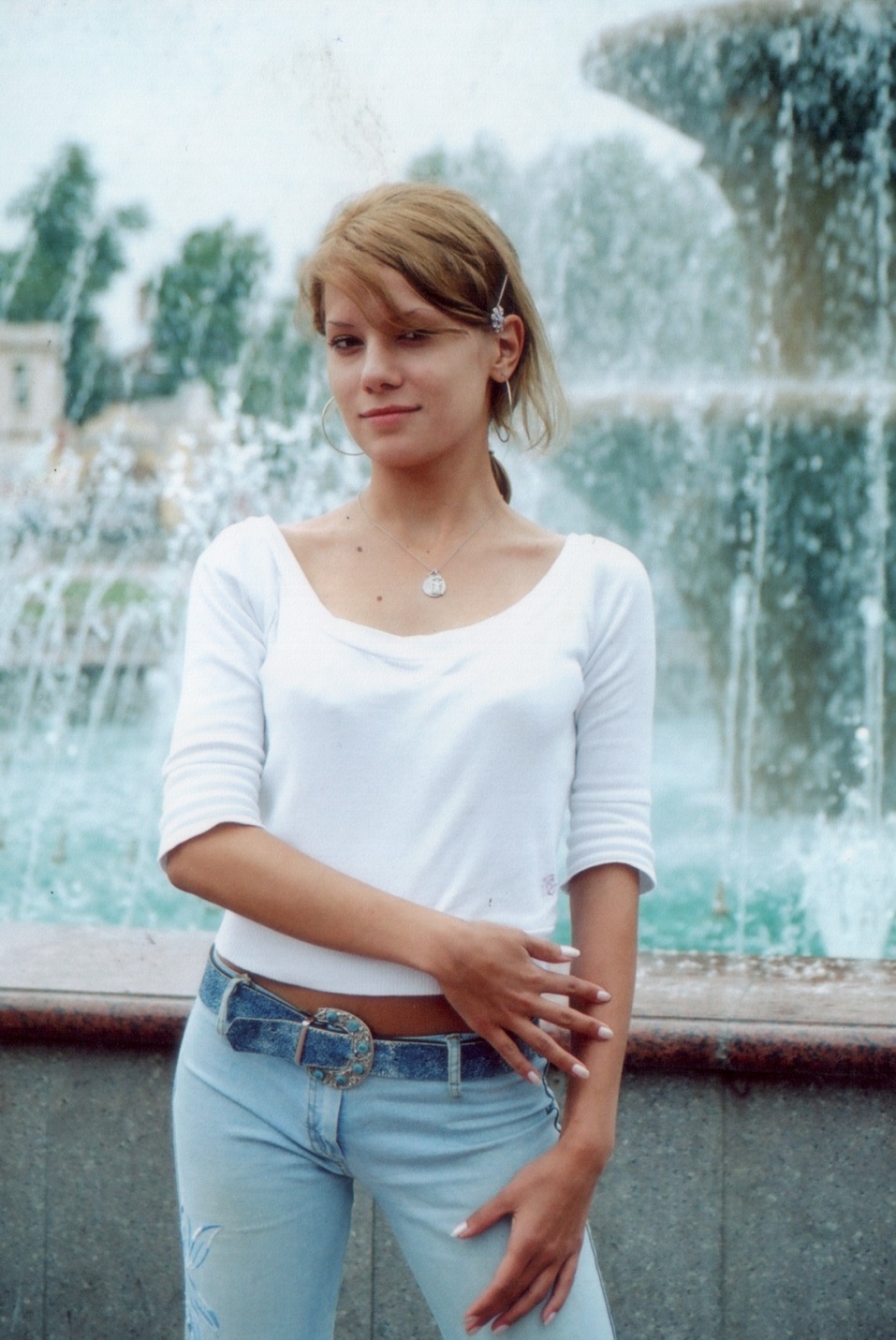 Трибунская Александра
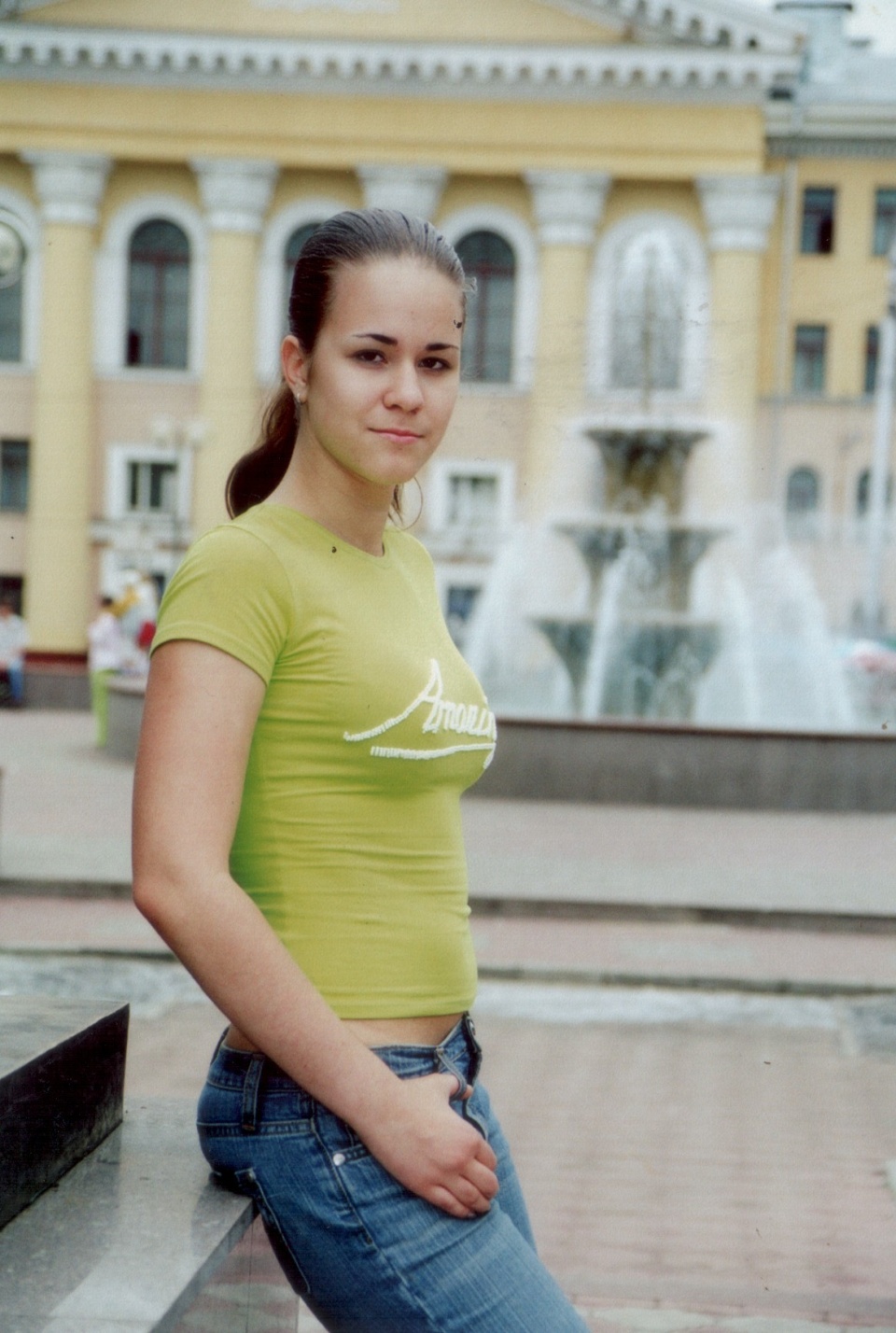 Тарлюн Мария
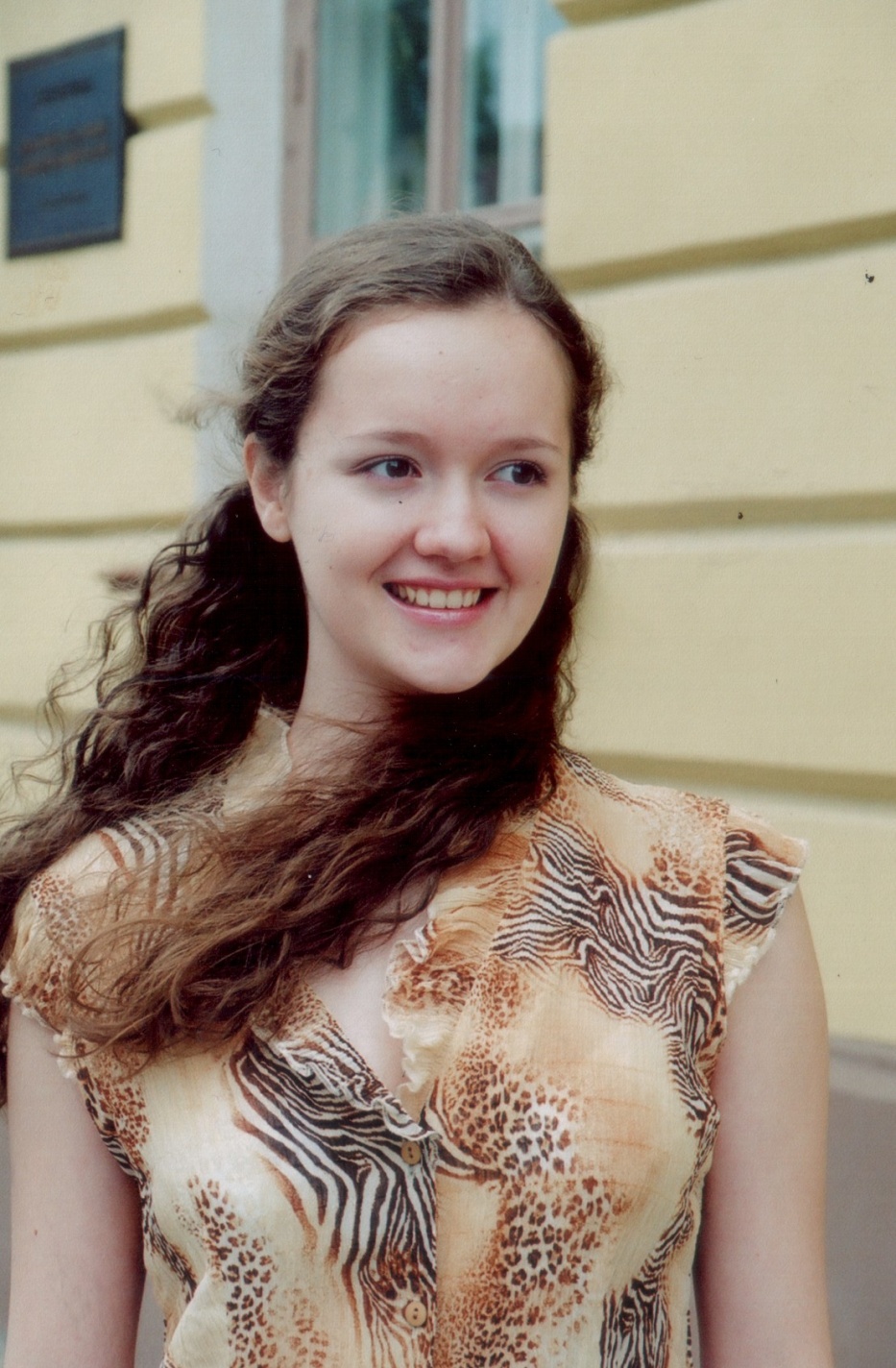 Ком Валерия
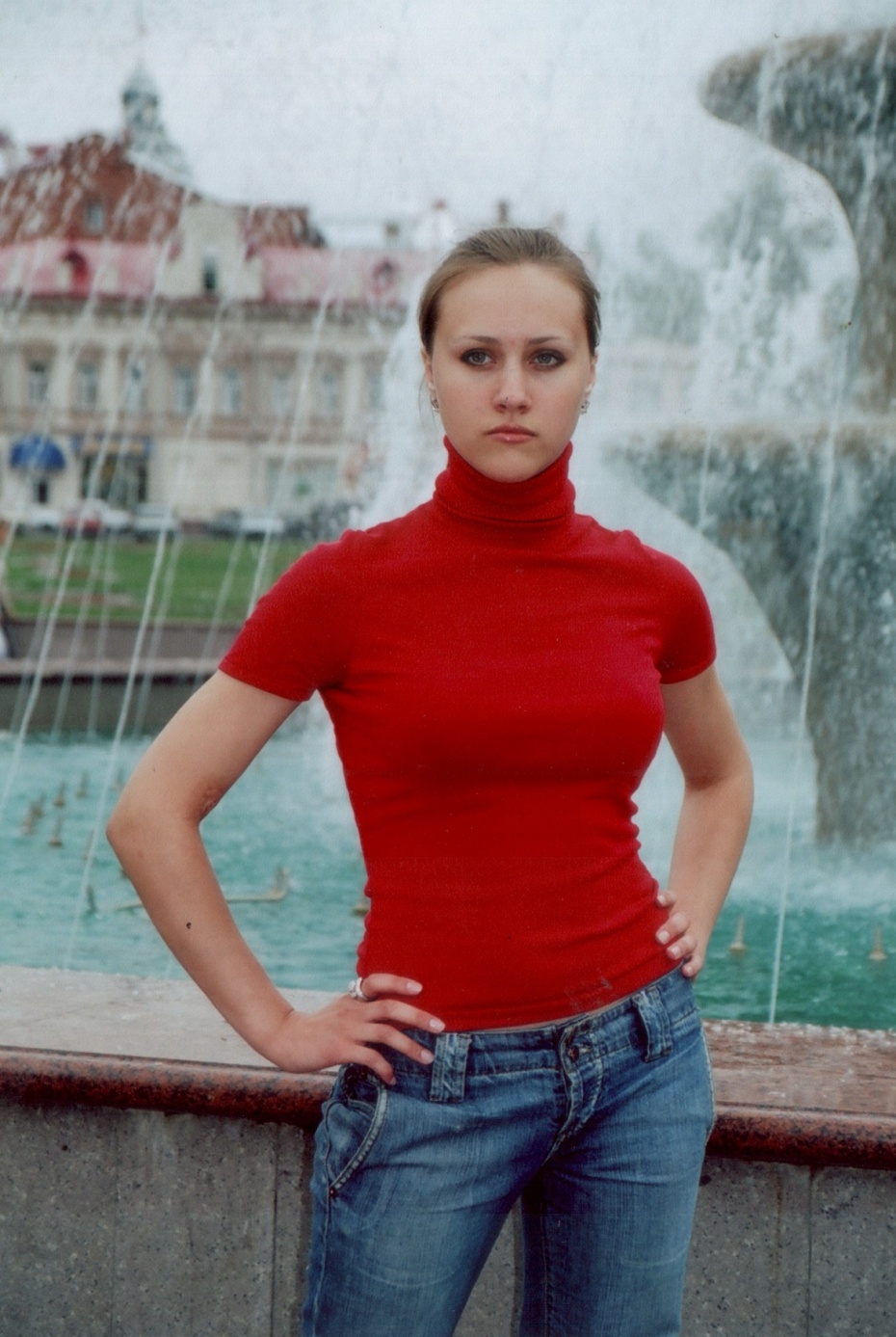 Климова Маргарита
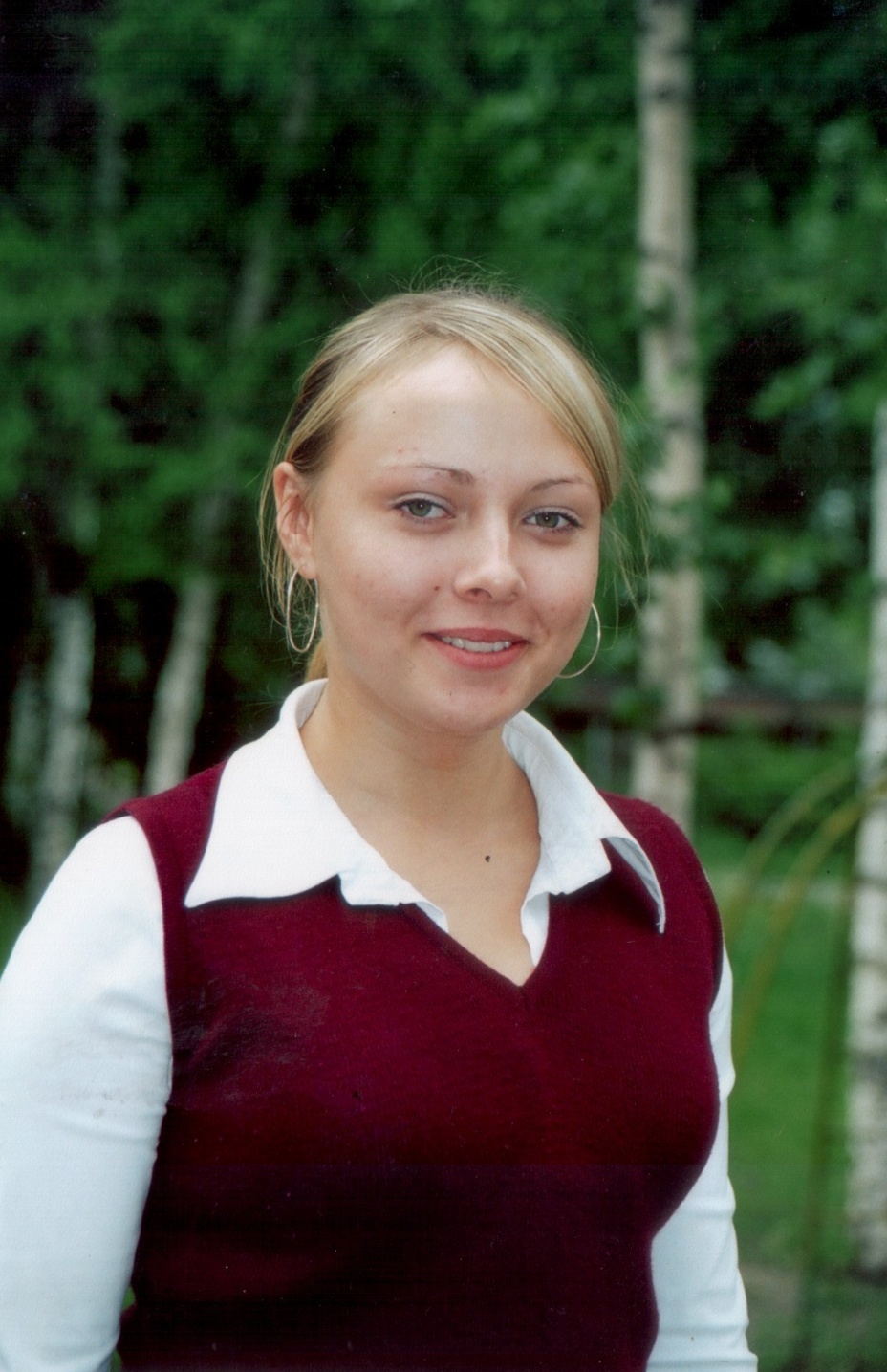 Никулин Александр
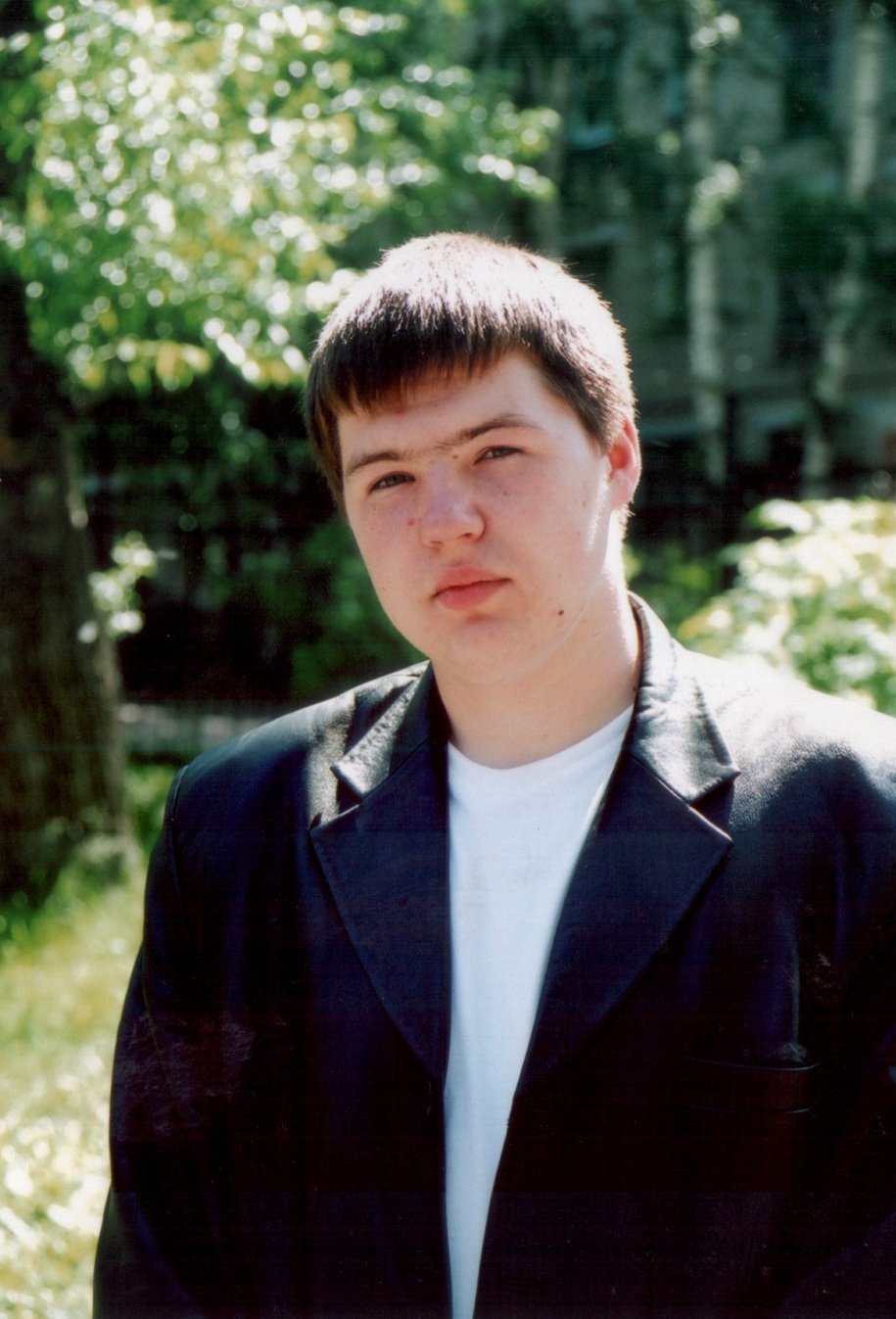 Коровина Мария
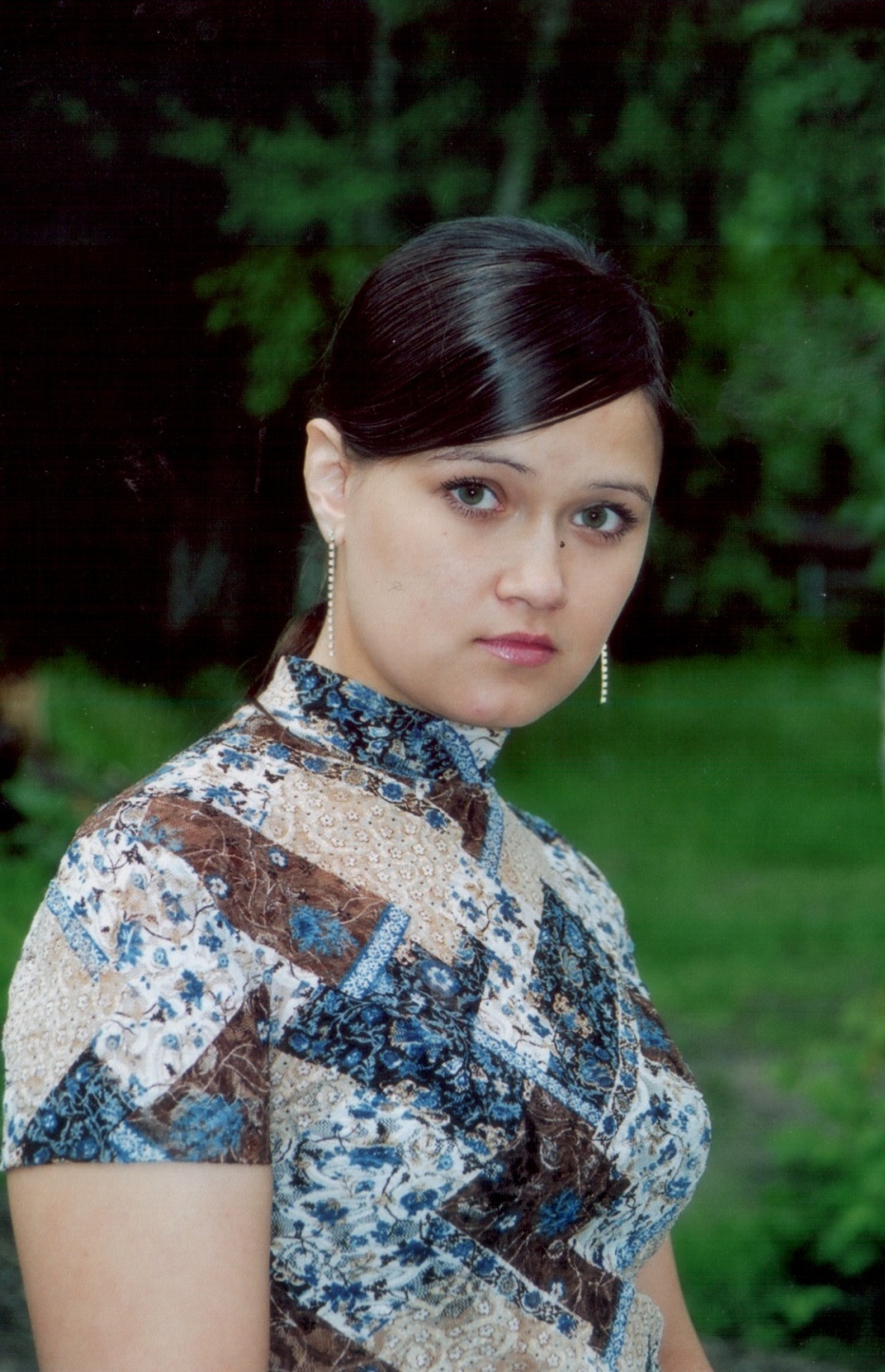 Райтер Евгения
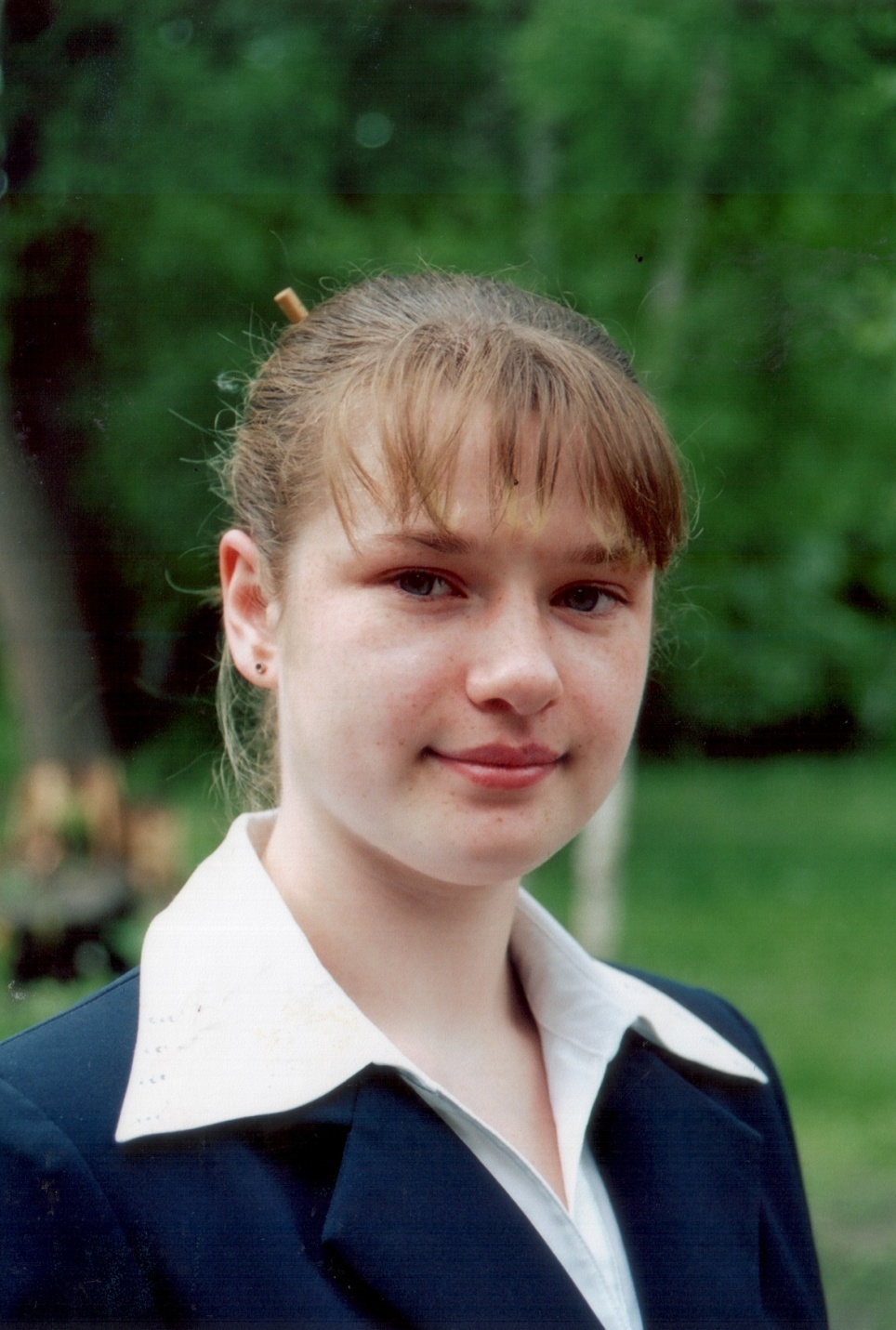 Рзаева Эльвира
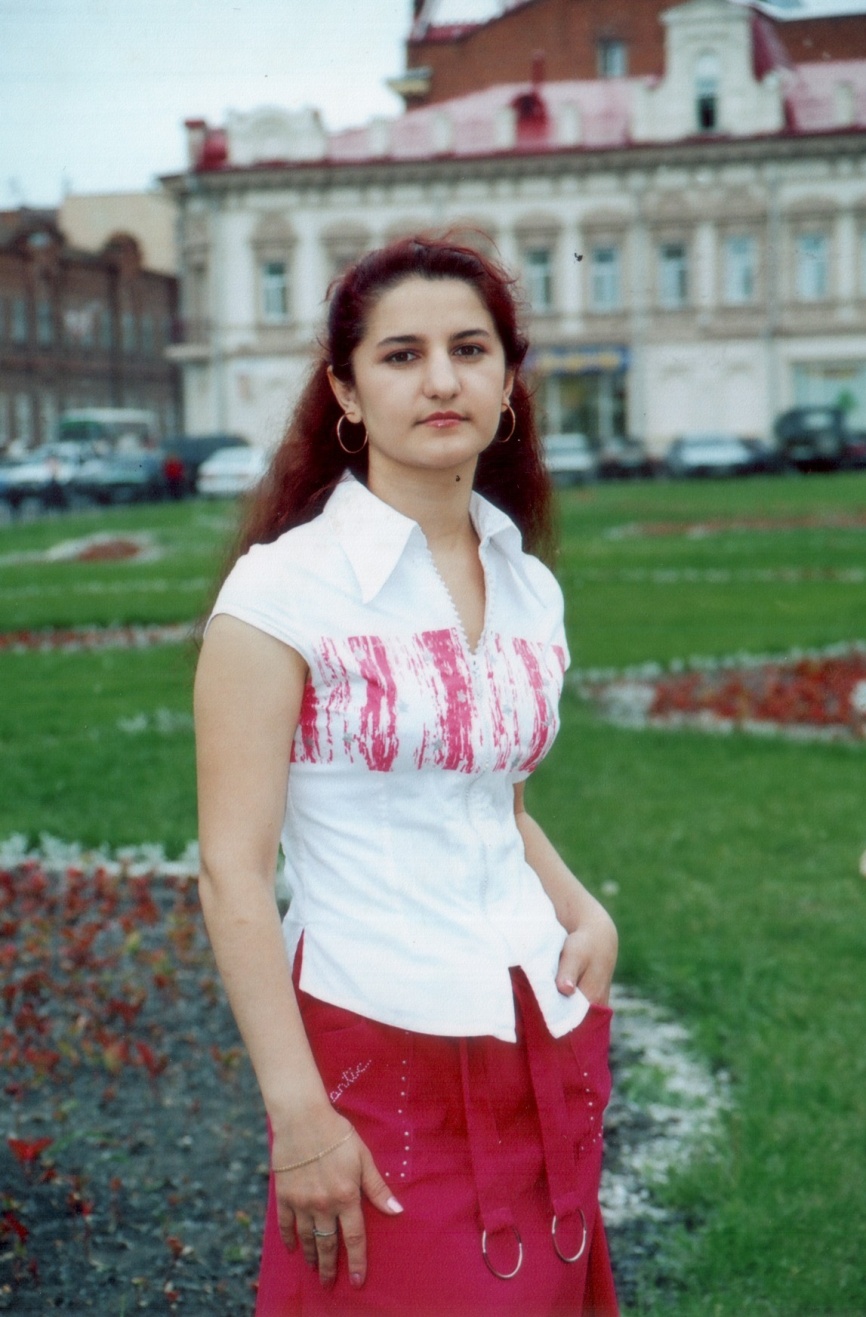 Каратун Алексей
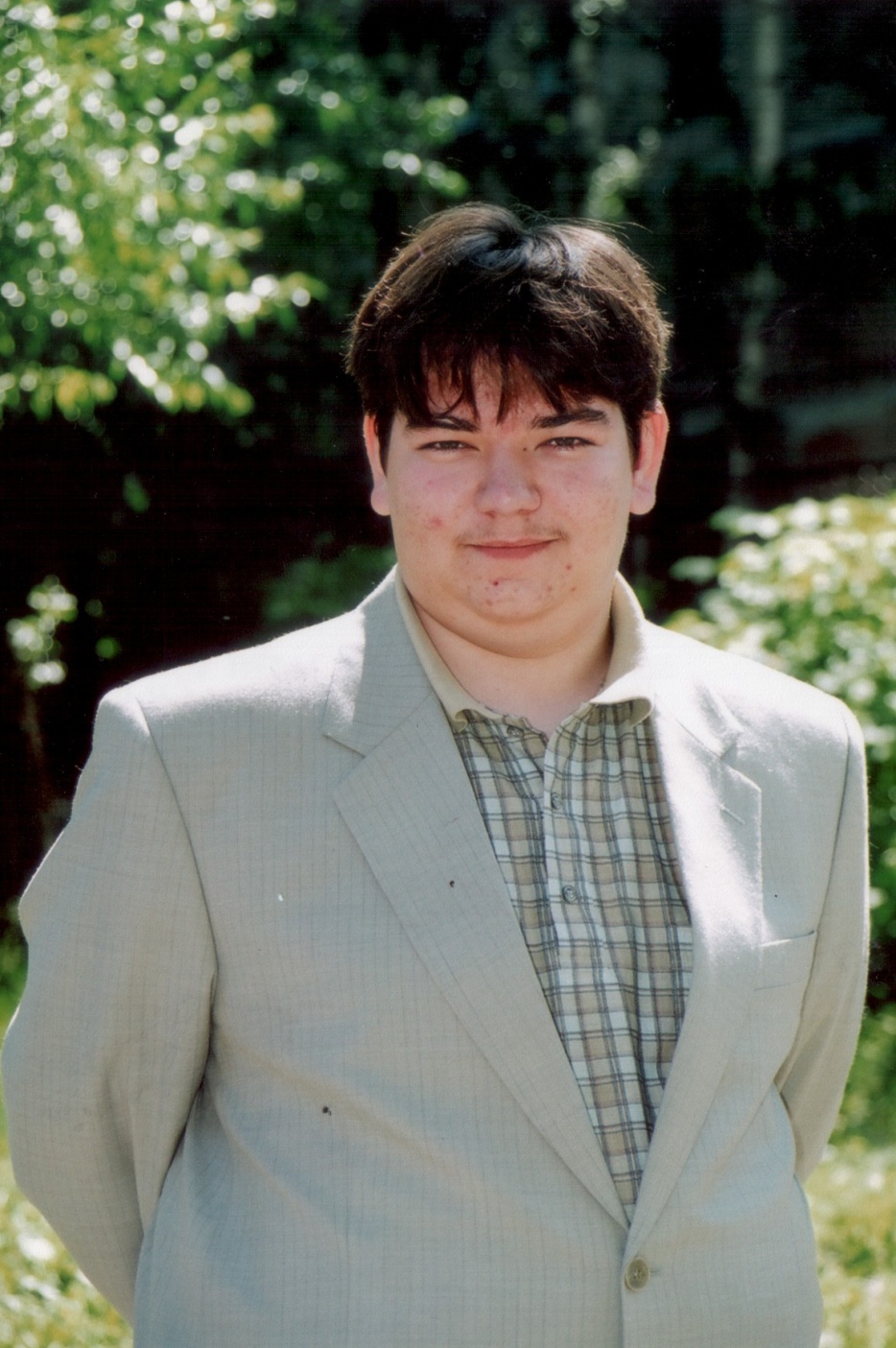 Трофимов Никита
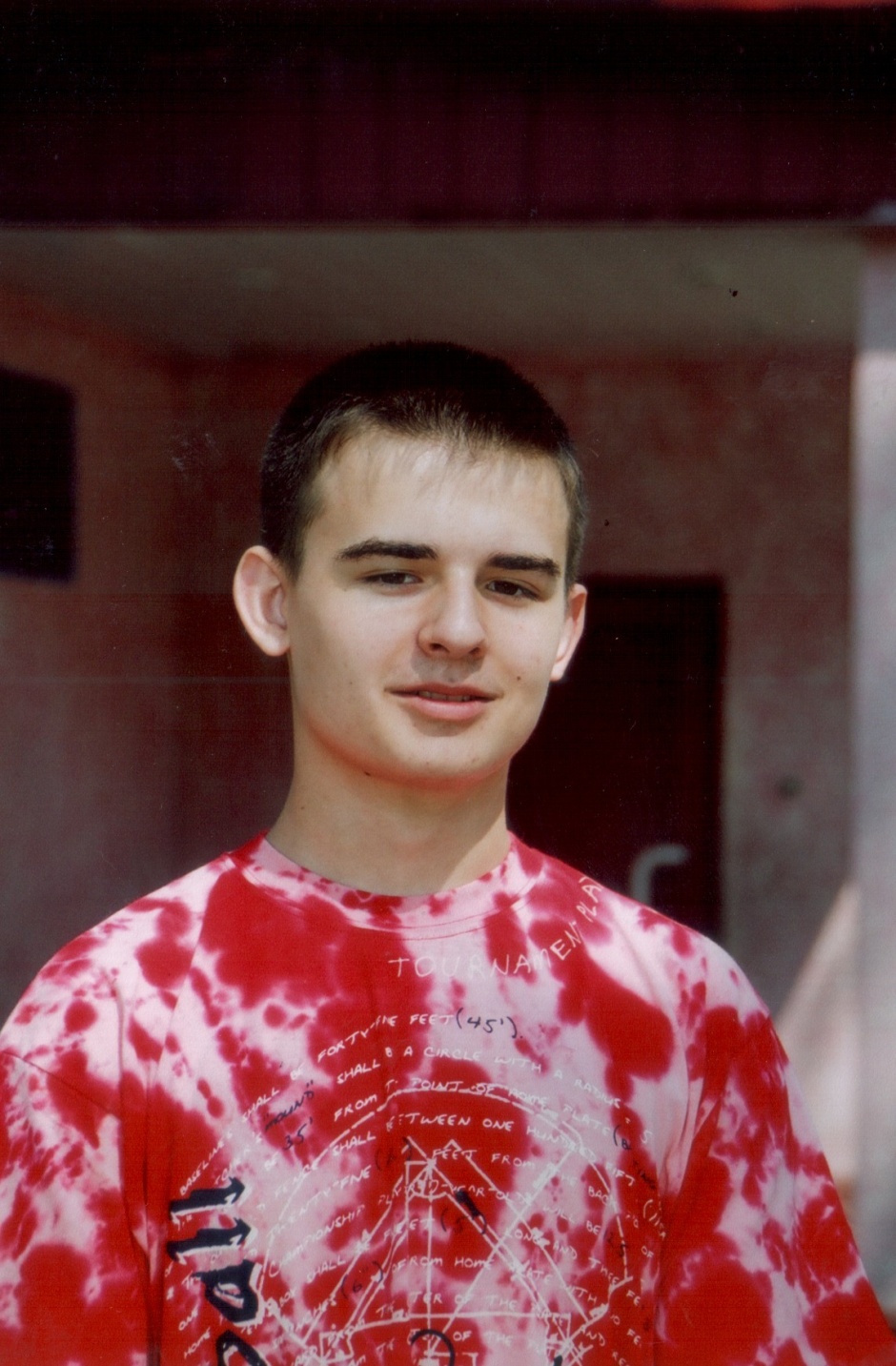 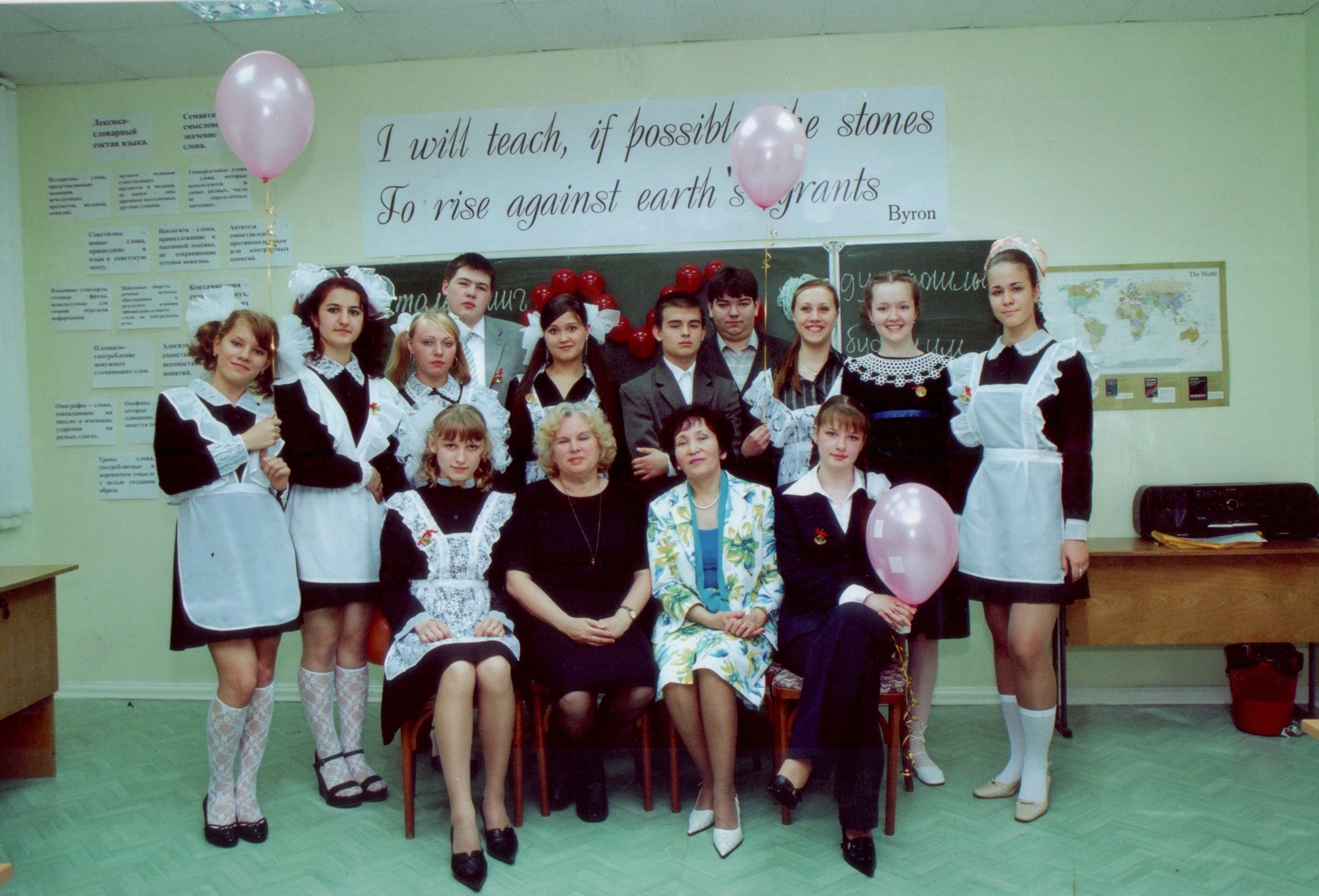